VORLAGE FÜR FOLIEN MIT EINER PROBLEMBESCHREIBUNG UND LÖSUNG
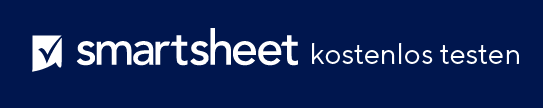 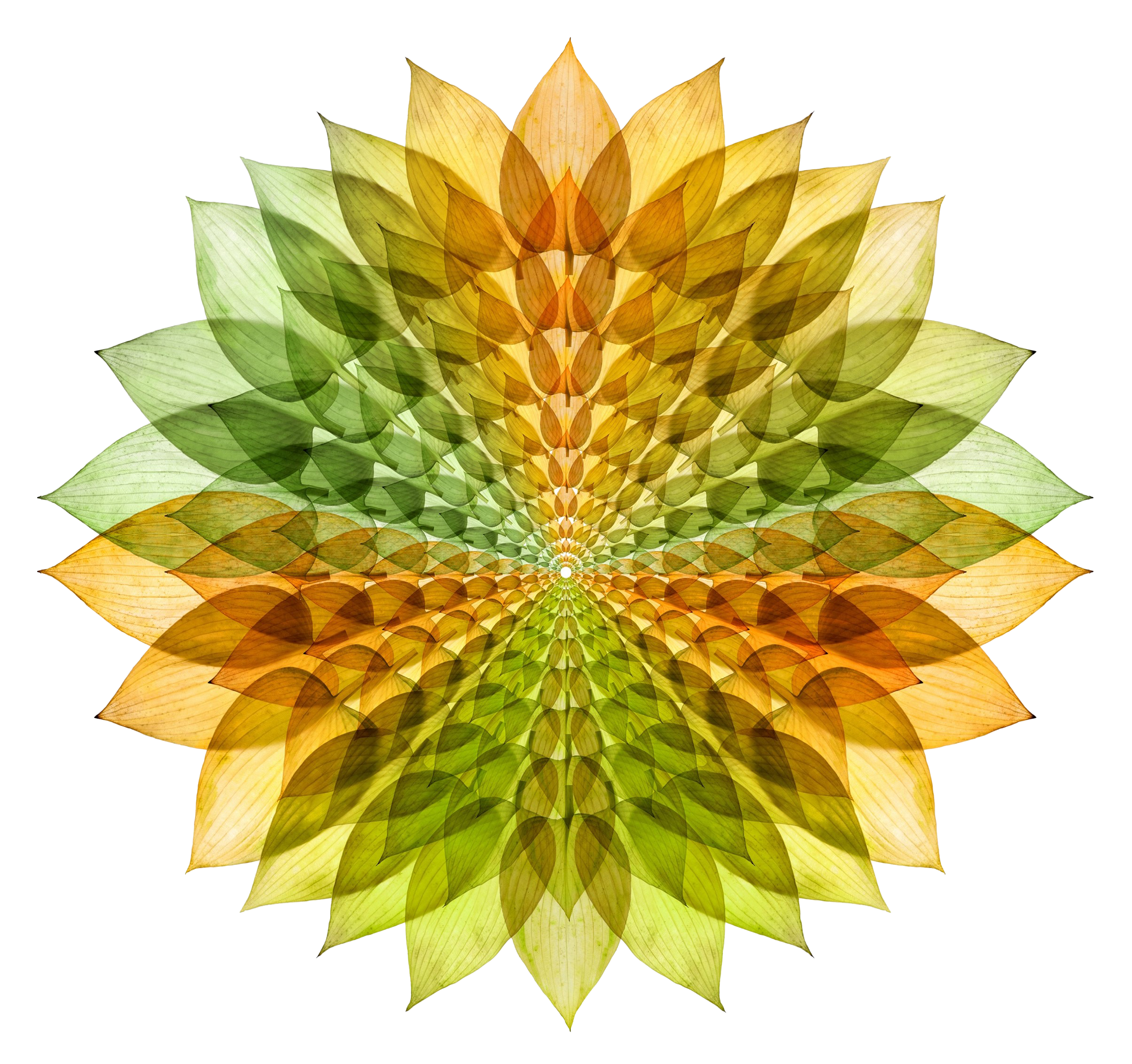 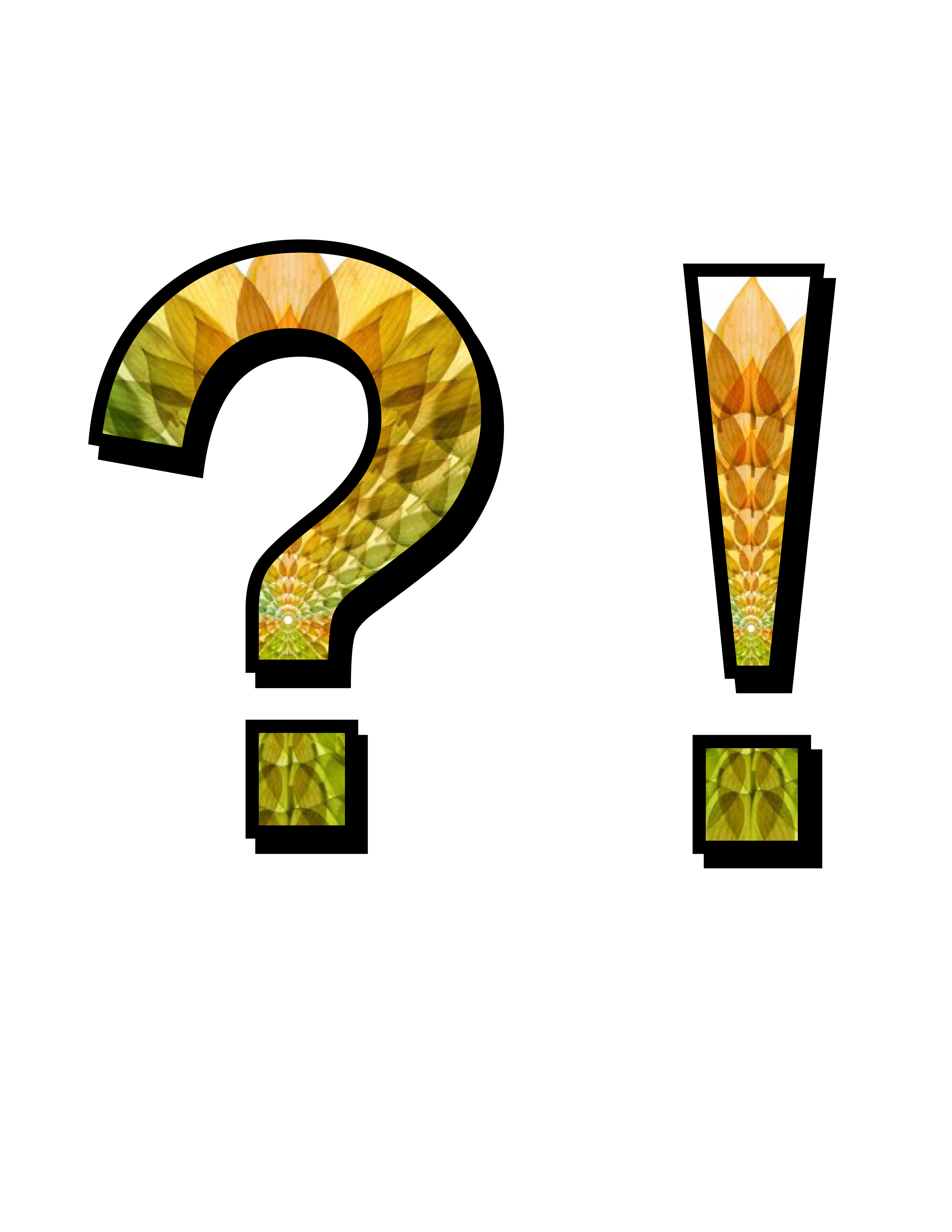 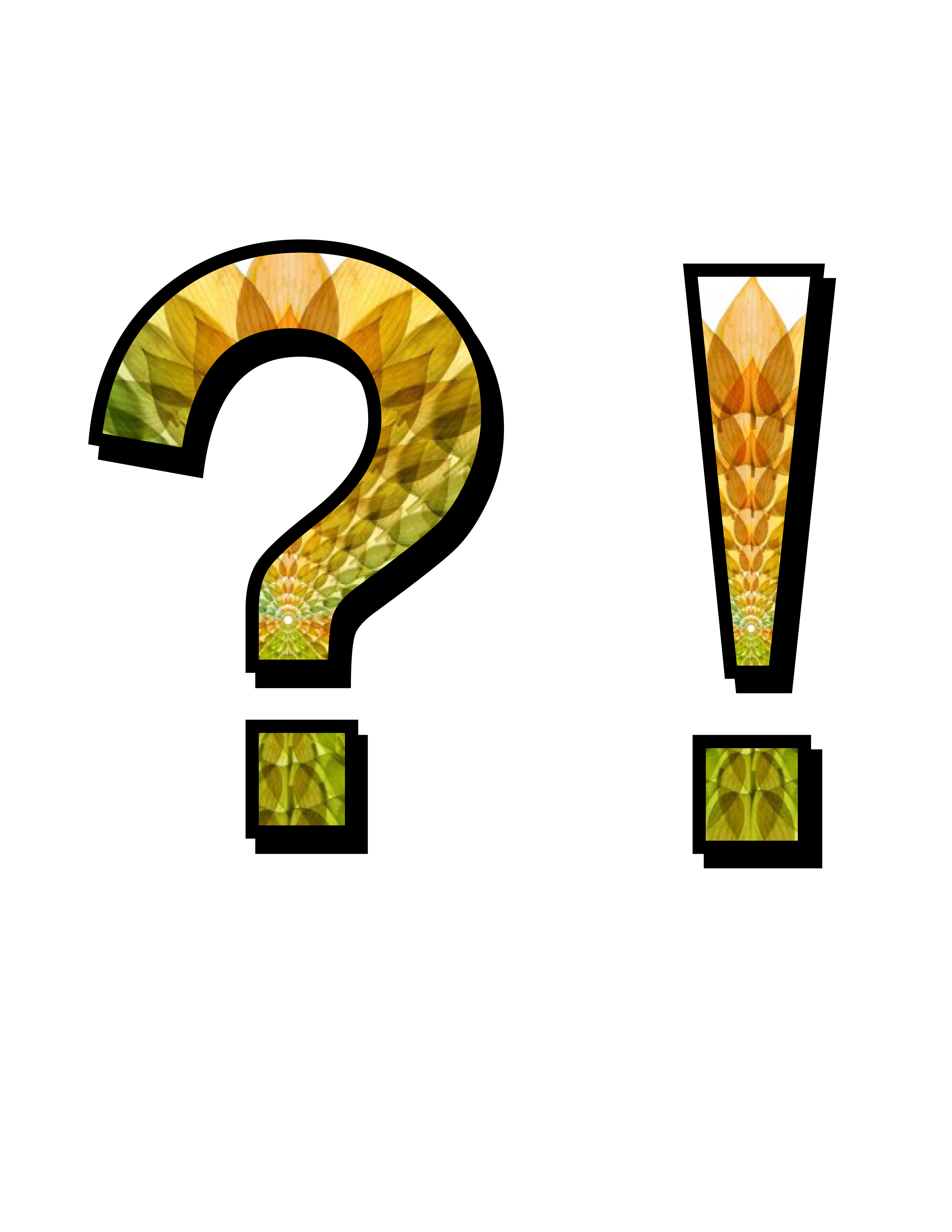 ERSTELLT VON
NAME

Erstellungsdatum: TT.MM.JJ
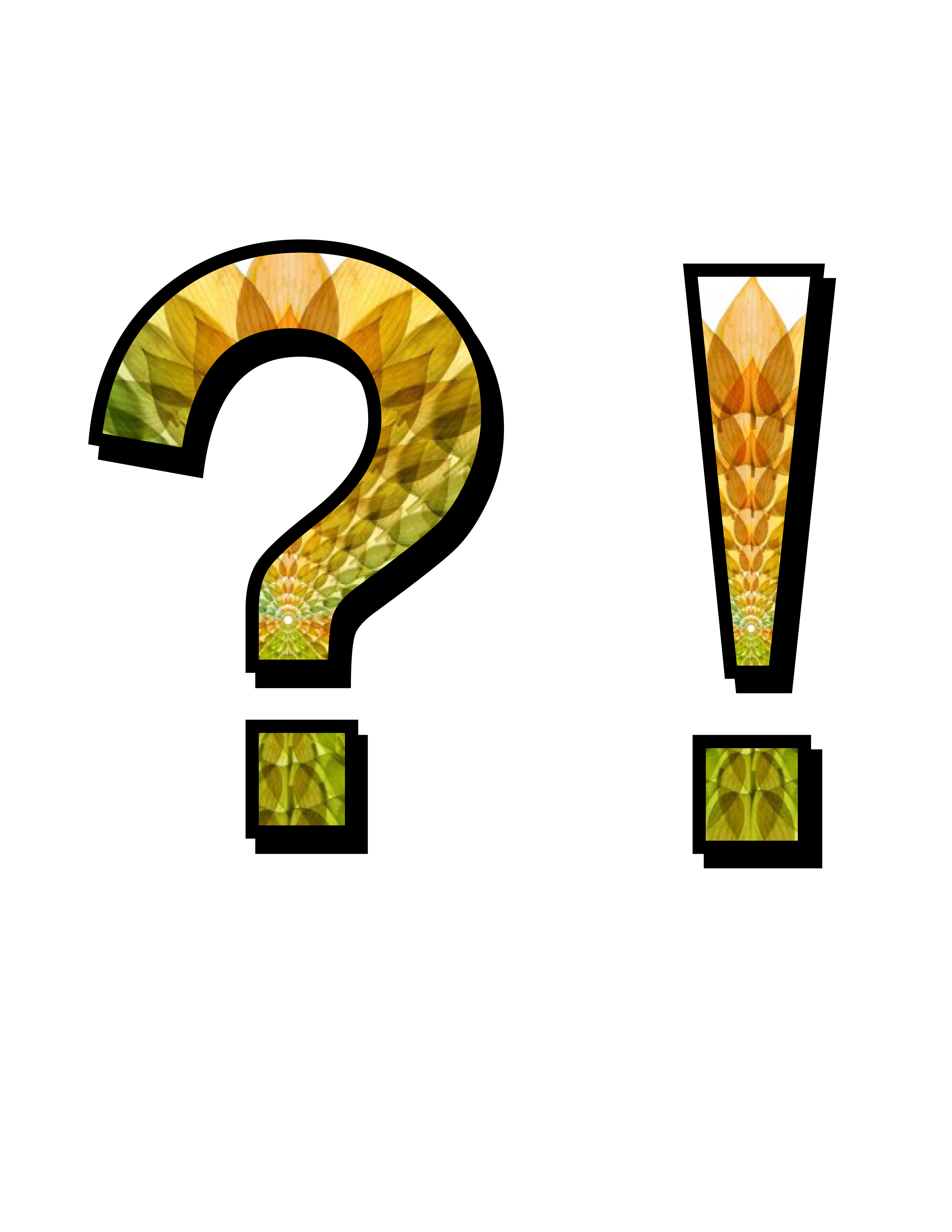 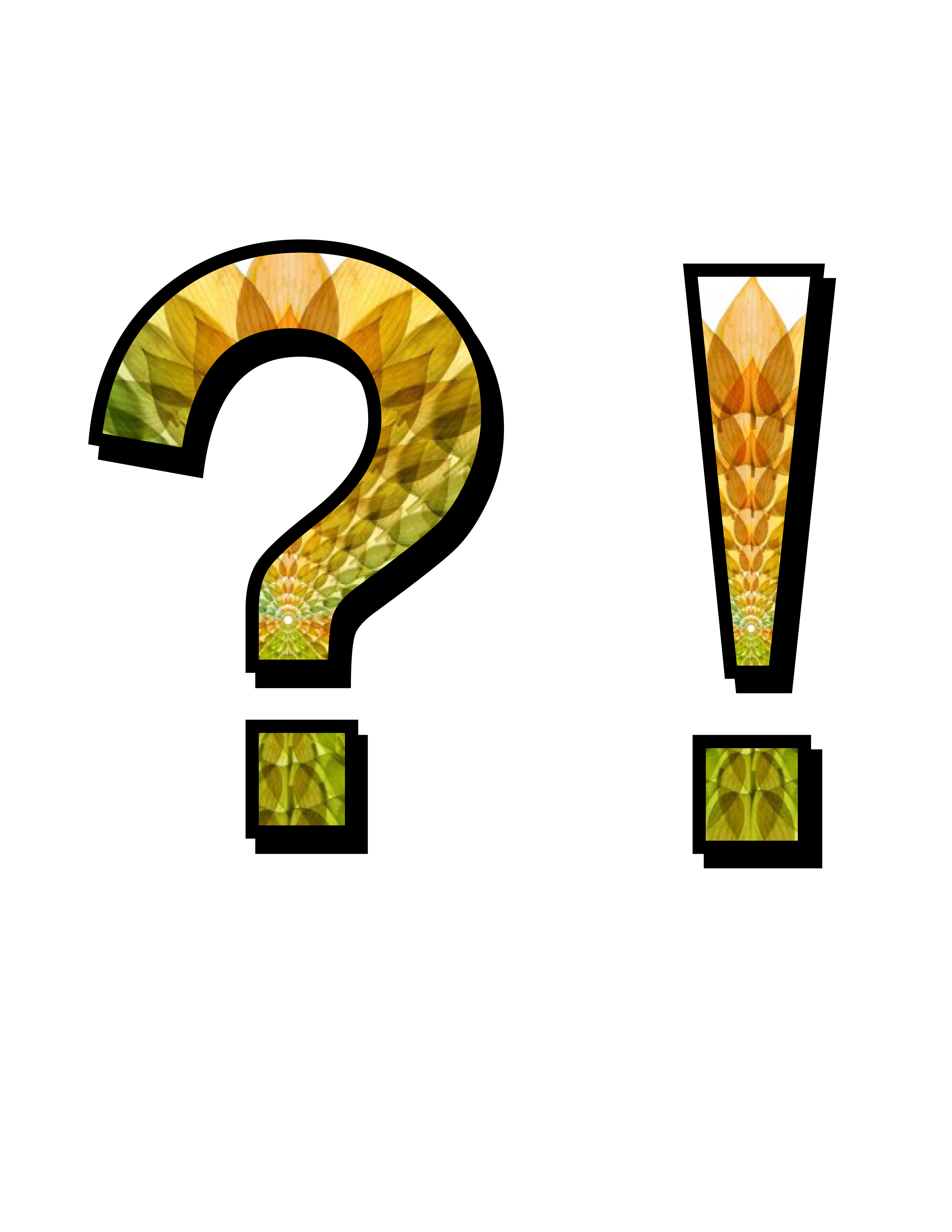 PROBLEM
LÖSUNG
Beschreibung …
Beschreibung …